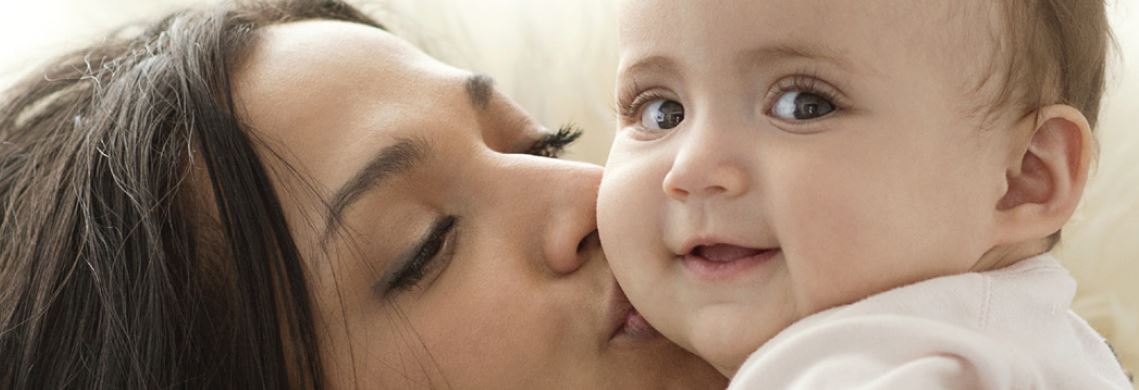 How to Make Research Findings Impact 
Clinical Practice and Policy
Nancy Byatt, DO, MS, MBA, FACLP
Executive Director, Lifeline for Families Center and Lifeline for Moms Program
Professor of Psychiatry, Ob/Gyn, PQHS at UMass Chan Medical School
Medical Director, MCPAP for Moms
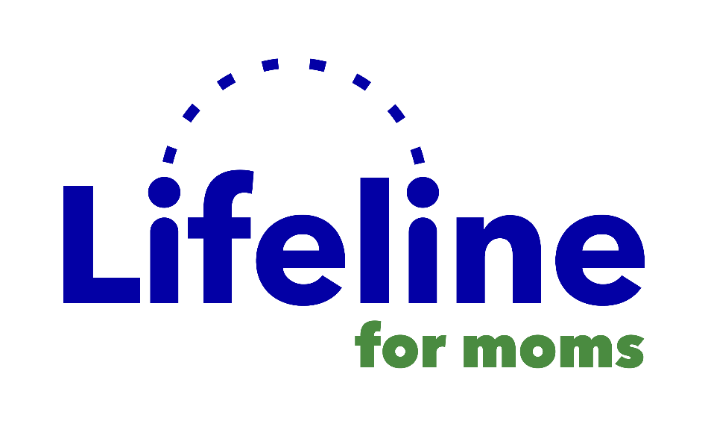 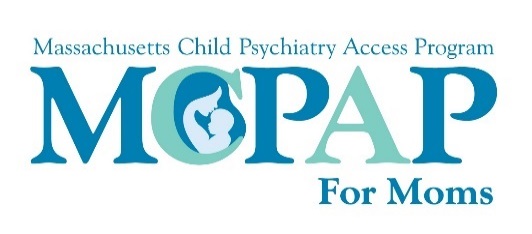 1
Disclosure: Nancy Byatt, DO, MS, MBA
With respect to the following presentation, there has been no relevant (direct or indirect) financial relationship between the party listed above (and/or spouse/partner) and any for-profit company which could be considered a conflict of interest.
2
The scientific method can provide a vehicle for change
Exploration/Hypothesis Generation
Hypothesis
Formulation
(Clinical Equipoise)
Independent 
Replication &
Validation 
Data Sharing
Meta Analysis
Study Design
Study Conclusions
Publications 
Data Sharing
Pilot Study
Study Execution
(Fidelity)
Slide adapted from Helena Chmura Kraemer, Ph.D., Stanford University (Emerita)
Exploration/Hypothesis Generation
Hypothesis
Formulation
(Clinical Equipoise)
Independent 
Replication &
Validation 
Data Sharing
Meta Analysis
Study Design
Study Conclusions
Publications 
Data Sharing
Pilot Study
Study Execution
(Fidelity)
Slide adapted from Helena Chmura Kraemer, Ph.D., Stanford University (Emerita)
Our clinical work can facilitate exploration and hypothesis generation
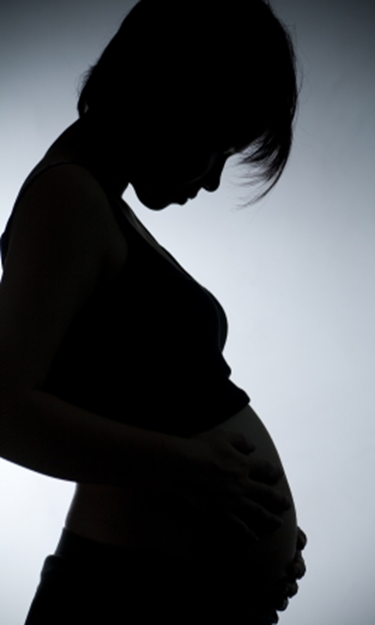 5
Qualitative studies are a critical step in hypothesis generation
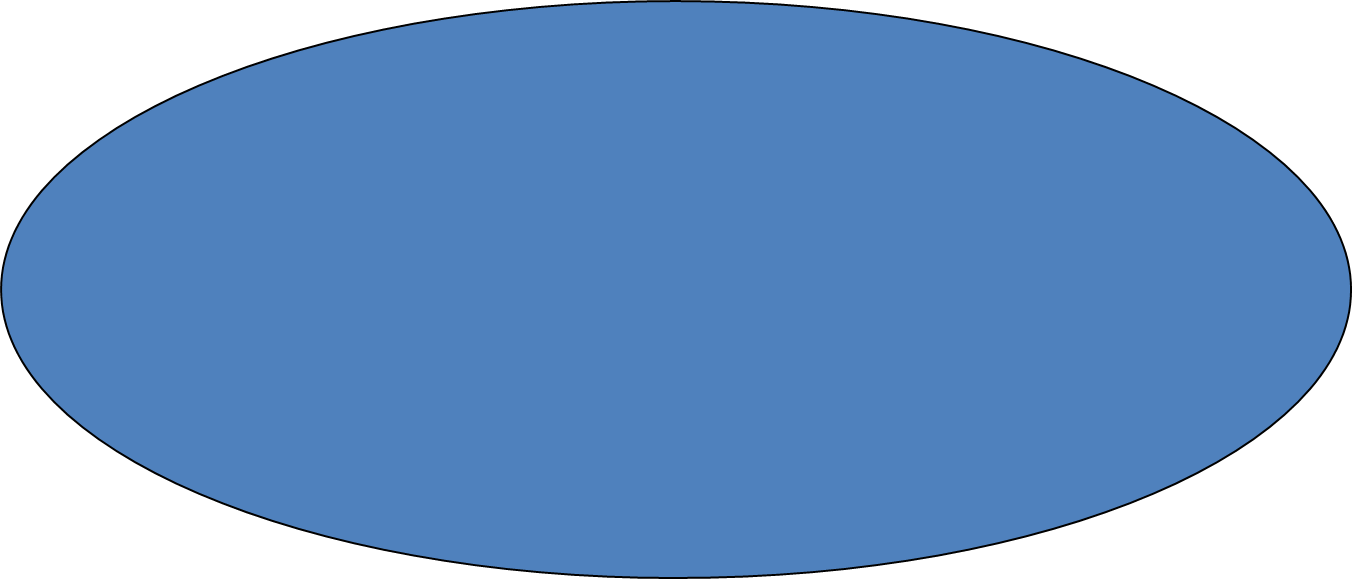 Barriers to Treatment
Unprepared providers, 
With limited resources
Women do not 
disclose symptoms 
or seek care
Underutilization 
of Treatment
Poor Outcomes
6
www.chroniccare.org
[Speaker Notes: In our pilot work, we found that barriers occurring at the patient, provider, and systems-level prevent perinatal women and obstetric providers from addressing depression. While the majority of obstetric providers want to address depression,17,18 fear of liability, discomfort, and lack of knowledge/resources present barriers. These barriers are magnified by stigma, fear, and discomfort among mothers.19 There is a critical need to develop and test new approaches that can be broadly disseminated in low resource real-world settings.20

Barriers exist on multiple levels:
Individual-level barriers
Provider-level barriers
Systems-level barriers
Policy-level barriers

Never underestimate the concerns of a woman about:
Concerns of being judged as a mother
Stigma – Shame & Guilt – The BIG THREE
“this is supposed to be the happiest time in my life”
Shame of being perceived by others as a failure or “bad mother”
Concerns about losing parental rights

Provider level barriers:
Insufficient training 
Lack of experience in mental health assessment
Lack of time for assessment and referral
Limited mental health resources
Little system-wide support

System level barriers:
Limited training among mental health providers
Limited mental health resources
OB and mental health care not integrated
Lack of collaboration with mental health providers
Policies

Policy barriers:
Insurance coverage for services
Universal recommendations and policies 
Leadership
Legislation
Cost of pilot testing, research and implementation]
Exploration/Hypothesis Generation
Hypothesis
Formulation
(Clinical Equipoise)
Independent 
Replication &
Validation 
Data Sharing
Meta Analysis
Study Design
Study Conclusions
Publications 
Data Sharing
Pilot Study
Study Execution
(Fidelity)
Slide adapted from Helena Chmura Kraemer, Ph.D., Stanford University (Emerita)
I hypothesized that a population-based approach to building provider capacity would improve outcomes
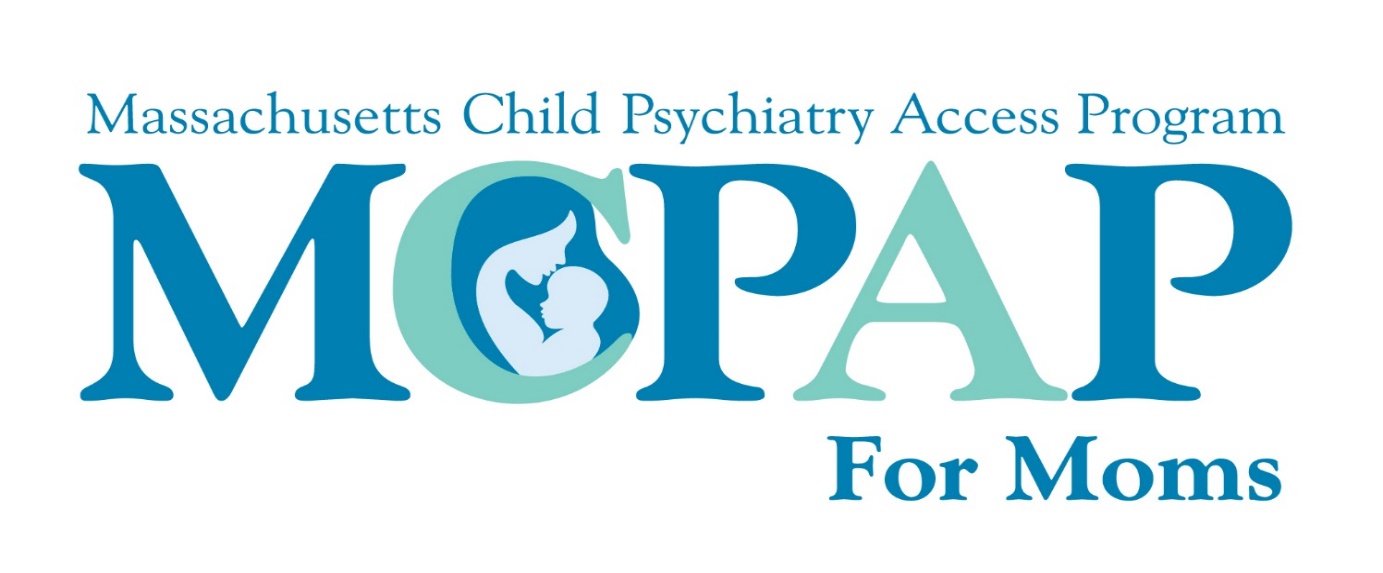 Resources and Referrals
Education
Consultation
z
8
Byatt et al. (2016). General Hospital Psychiatry.
[Speaker Notes: So practically speaking, what is this MCPAP for Moms program of which I speak?

Through the MCPAP for Moms programs, the MCPAP for Moms team proactively reaches out across the state to enroll perinatal care practices.
Enrollment is free for the practices and all providers.

With enrollment comes access to all aspects of the program which predominantly includes 3 components.

First, we will come to your office, your grand rounds, your society conference, what have you and do trainings.  

Secondly, there is pubic access to our website and on-line resources which include a comprehensive tool kit including algorithms for screening, treatment engagement, and medication management.

And finally, the part that I think is most exciting is that enrolled practices get access to care coordination and real time perinatal psychiatric expert guidance through a live toll-free line.]
Exploration/Hypothesis Generation
Hypothesis
Formulation
(Clinical Equipoise)
Independent 
Replication &
Validation 
Data Sharing
Meta Analysis
Study Design
(intervention development)
Study Conclusions
Publications 
Data Sharing
Pilot Study
Study Execution
(Fidelity)
Slide adapted from Helena Chmura Kraemer, Ph.D., Stanford University (Emerita)
Multi-level engagement and feedback from 
end-users is critical
10
[Speaker Notes: --discuss how no evidence for it 
--No RCTs]
The relationship between science and policy is complex
11
Exploration/Hypothesis Generation
Hypothesis
Formulation
(Clinical Equipoise)
Independent 
Replication &
Validation 
Data Sharing
Meta Analysis
Study Design
Study Conclusions
Publications 
Data Sharing
Pilot Study
Study Execution
(Fidelity)
Slide adapted from Helena Chmura Kraemer, Ph.D., Stanford University (Emerita)
We revised our hypothesis to PRISM and MCPAP for Moms would differentially improve perinatal depression
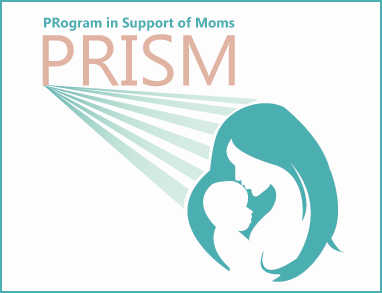 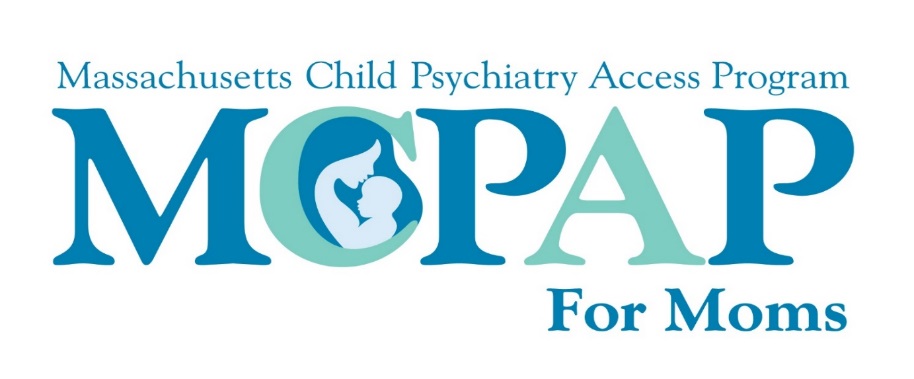 Vs.
Byatt et al. (2017). Journal of Psychosomatics Obstetrics and Gynecology; Moore Simas et al. (2019). BMC Preg & Childbirth.
[Speaker Notes: We will start by discussing how common perinatal depression is and its negative impacts on outcomes for mom and baby.  We will also talk about barriers to care and how they can be overcome.]
The scientific method can provide a vehicle for change
Exploration/Hypothesis Generation
Hypothesis
Formulation
(Clinical Equipoise)
Independent 
Replication &
Validation 
Data Sharing
Meta Analysis
Study Design
Study Conclusions
Publications 
Data Sharing
Pilot Study
Study Execution
(Fidelity)
Slide adapted from Helena Chmura Kraemer, Ph.D., Stanford University (Emerita)
In our pilot study, depression scores improved over time in both PRISM and MCPAP for Moms
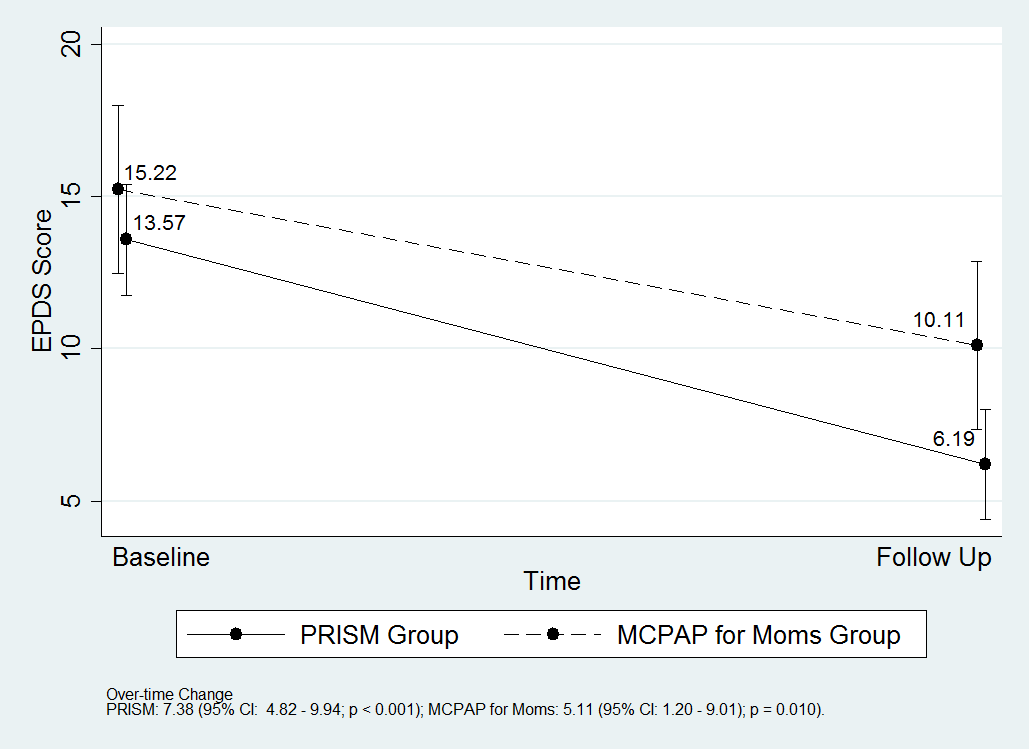 15
Byatt et al. (2017). Journal of Psychosomatics Obstetrics and Gynecology.
Exploration/Hypothesis Generation
Hypothesis
Formulation
(Clinical Equipoise)
Independent 
Replication &
Validation 
Data Sharing
Meta Analysis
Study Design
Study Conclusions
Publications 
Data Sharing
Pilot Study
Study Execution
(Fidelity)
Slide adapted from Helena Chmura Kraemer, Ph.D., Stanford University (Emerita)
We refined PRISM to help practices more proactively integrate depression into obstetric care
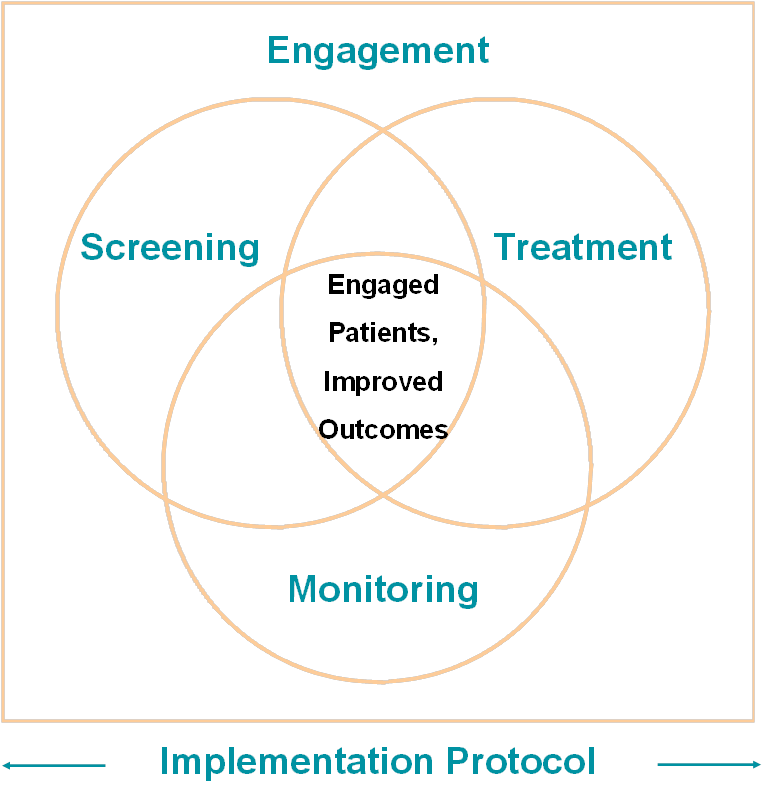 17
We are comparing the effectiveness of PRISM vs. MCPAP for Moms to improve depression and treatment rates
Cluster RCT in progress

Recruited target N (312)

Following women until 1 year postpartum

Examining fidelity to PRISM
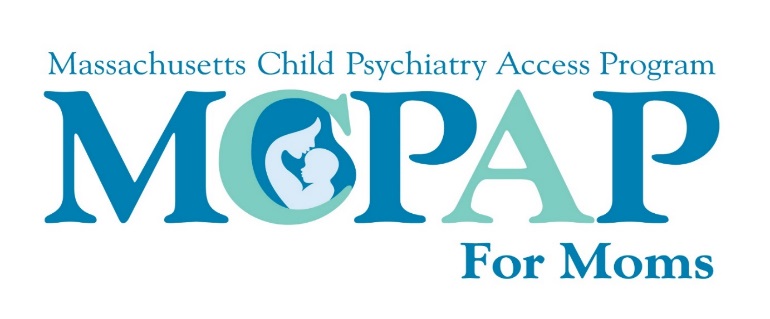 Vs.
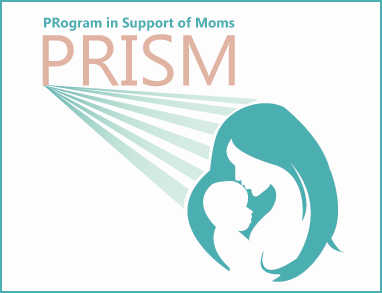 [Speaker Notes: Aim 2A (Phase 2) To compare the effectiveness of RAPPID vs. enhanced usual care to improve depression severity and treatment participation in pregnancy through 12 months postpartum (primary outcomes) among 300 patients (n=150 per group) via a cluster RCT. Hypothesis 1: Perinatal patients receiving care from clinics enrolled in RAPPID will experience more improvement in depression symptoms than patients receiving care from the enhanced usual care clinics (2 point difference-of-difference in Edinburgh Postnatal Depression Scale).  Hypothesis 2: Depressed perinatal patients receiving care from clinics enrolled in RAPPID will have improved treatment participation (as measured by treatment initiation and sustainment) as compared with patients receiving care from enhanced usual care clinics.
Aim 2B: To examine provider/staff fidelity to RAPPID (secondary outcome).  
Aim 2C: To estimate costs of RAPPID and enhanced usual care and indicators of potential savings]
Exploration/Hypothesis Generation
Hypothesis
Formulation
(Clinical Equipoise)
Independent 
Replication &
Validation 
Data Sharing
Meta Analysis
Study Design
Study Conclusions
Publications 
Data Sharing
Pilot Study
Study Execution
(Fidelity)
Slide adapted from Helena Chmura Kraemer, Ph.D., Stanford University (Emerita)
With CDC-funding and in collaboration with ACOG, we revised PRISM to be broader and scalable
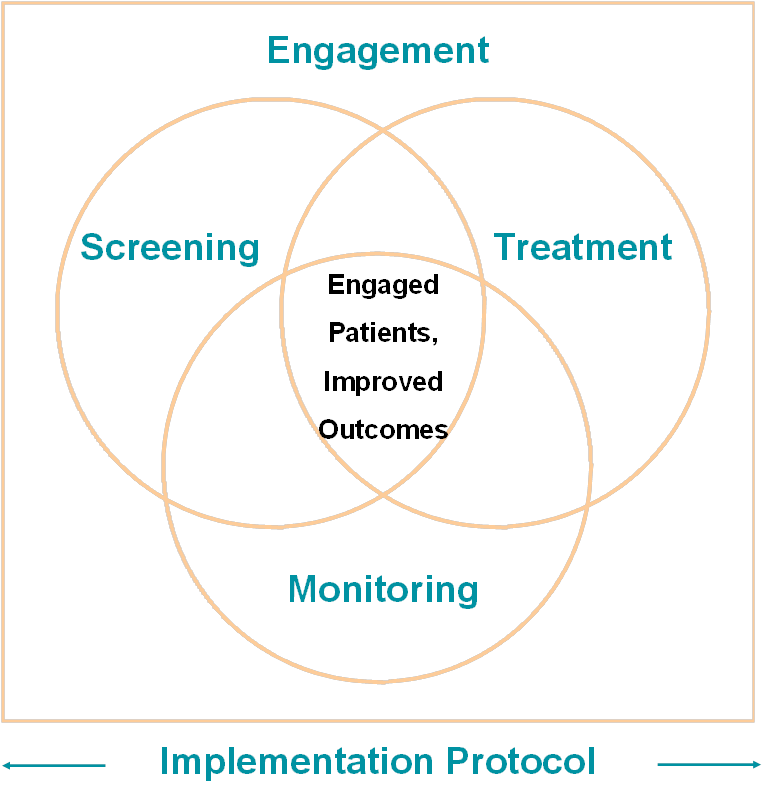 20
19 Access Programs now cover > 1.7 M (45%) US births
Active

Aspiring
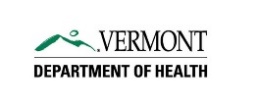 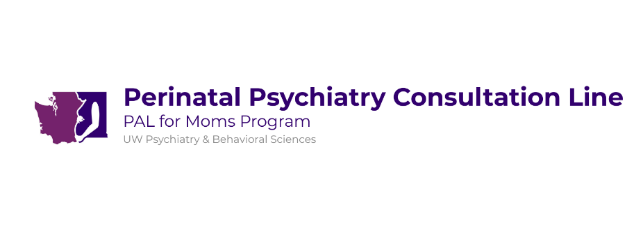 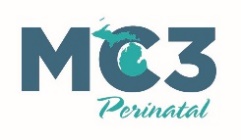 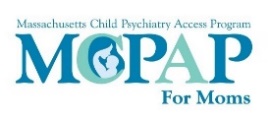 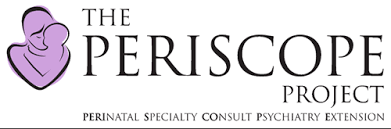 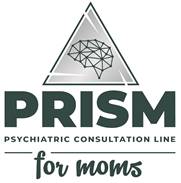 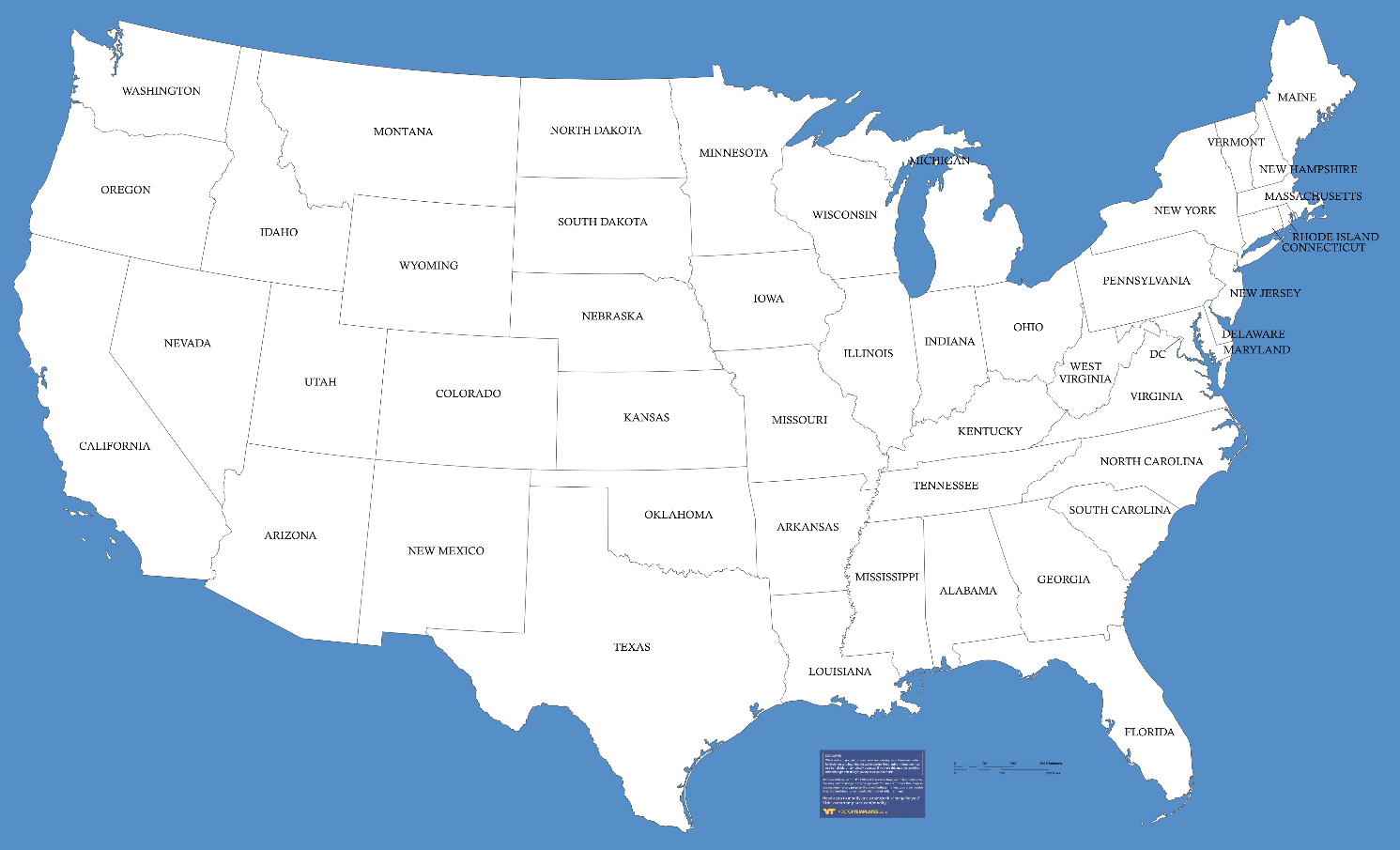 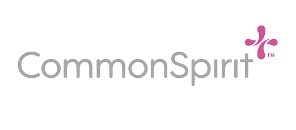 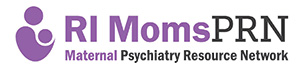 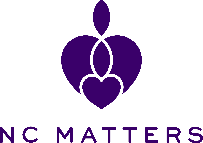 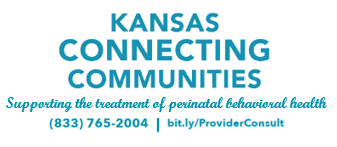 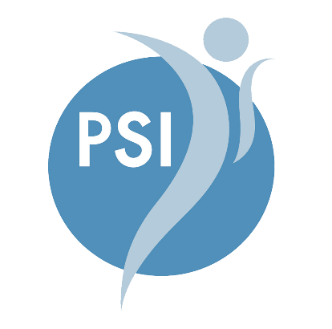 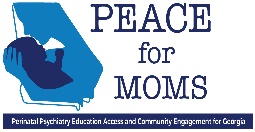 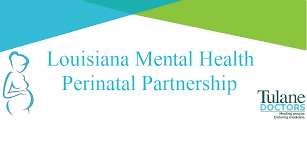 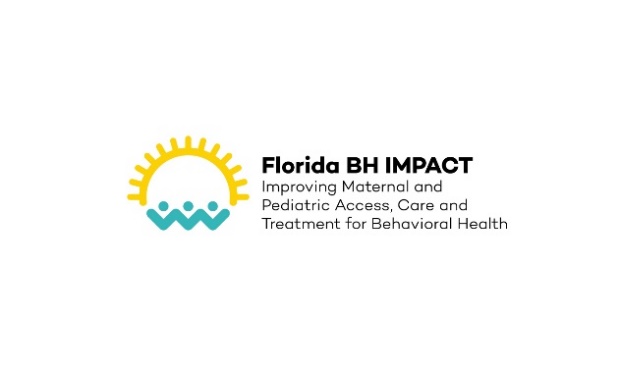 https://www.umassmed.edu/lifeline4moms/Access-Programs/network-members-us/
[Speaker Notes: Membership is 18 active Perinatal Psychiatry Access Programs at various stages of development across the U.S.
All 7 HRSA-funded MDRBD programs

Opportunity for BH IMPACT to learn from other developing programs]
Relationships matter
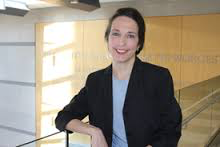 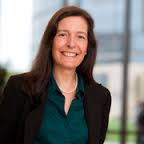 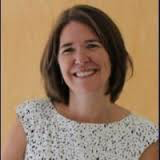 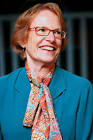 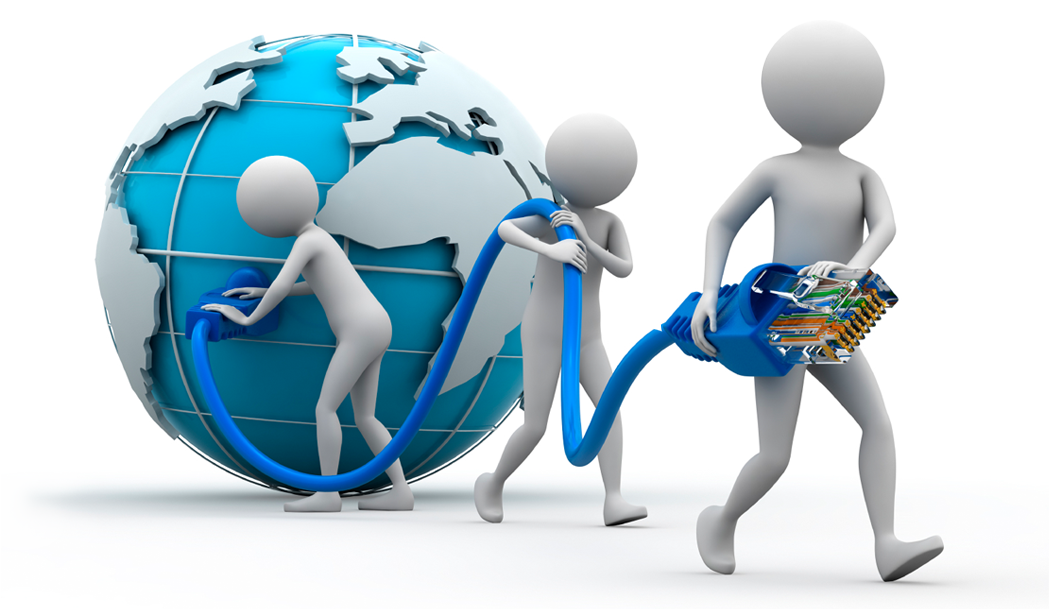 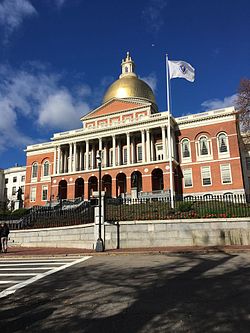 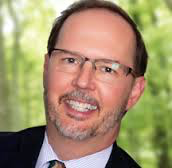 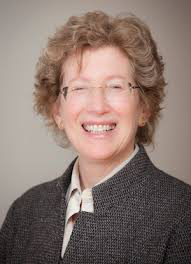 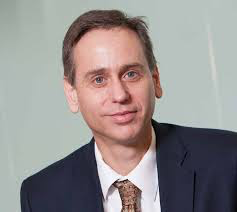 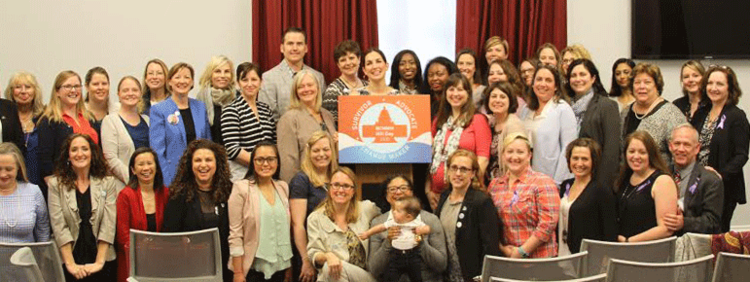 22
Infusing practicality into the scientific method is critical
Exploration/Hypothesis Generation
Hypothesis
Formulation
(Clinical Equipoise)
Independent 
Replication &
Validation 
Data Sharing
Meta Analysis
Study Design
Study Conclusions
Publications 
Data Sharing
Pilot Study
Study Execution
(Fidelity)
Slide adapted from Helena Chmura Kraemer, Ph.D., Stanford University (Emerita)
In summary, the relationship between science, clinical practice, and policy can create synergy
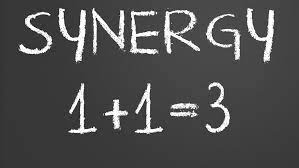 24
Thank you!
MCPAP for Moms team
Lifeline4Moms team
Tiffany Moore Simas, MD, MPH, MEd
Jeroan Allison, MD, MS
Sharina Person, PhD  	
Melissa Maslin, MA
Dane Netherton, PhD		
Padma Sankaran, MA		
Linda Brenckle, PMP		
Grace Masters, MPH
Aaron Bergman, PhD
Josephine Boateng
Carolyn Friedhoff
Jean Ko, PhD
Cheryl Robbins, PhD
CDC Maternal Mortality Team
Participating Women and Obstetric Practices 
ACOG
CDC Foundation 999
CDC 1U01 DP006093
NIMH 1R41 MH113381-01 
NIMH 2R42 MH113381-02 
ACOG 6 NU380T000287-02-01 
PCORI IHS-2019C2-17367 
Perigee Fund
25
Please contact me with questions
www.mcpapformoms.org
www.lifeline4moms.org
Nancy Byatt, DO, MS, MBA, FACLP
Nancy.Byatt@umassmemorial.org
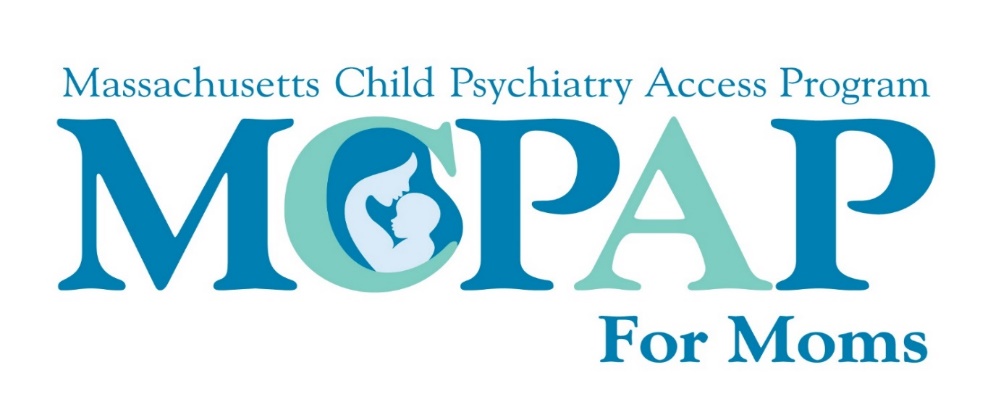 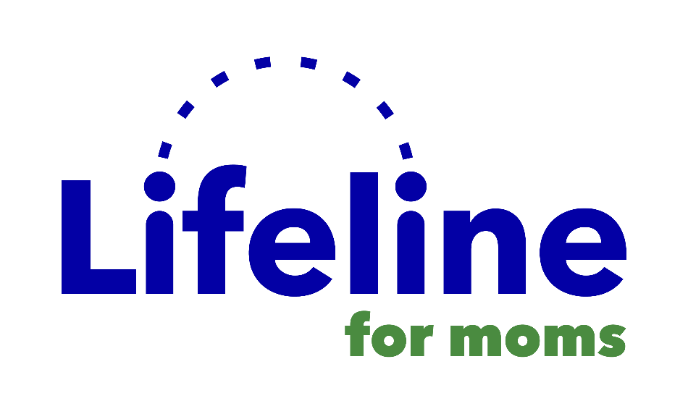 Thank you!
26
QUESTIONS?
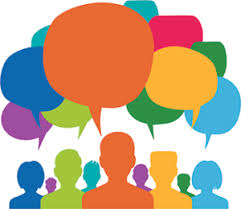 Nancy.Byatt@umassmemorial.org
Thank you!
27